Основні напрямки              біотехнології
Підготувала учениця 11 Б класу                             Сидорук Аліна
Біотехнологія – сукупність промислових методів, що застосовують для виробництва різних речовин із використанням живих організмів, біологічних процесів чи явищ.
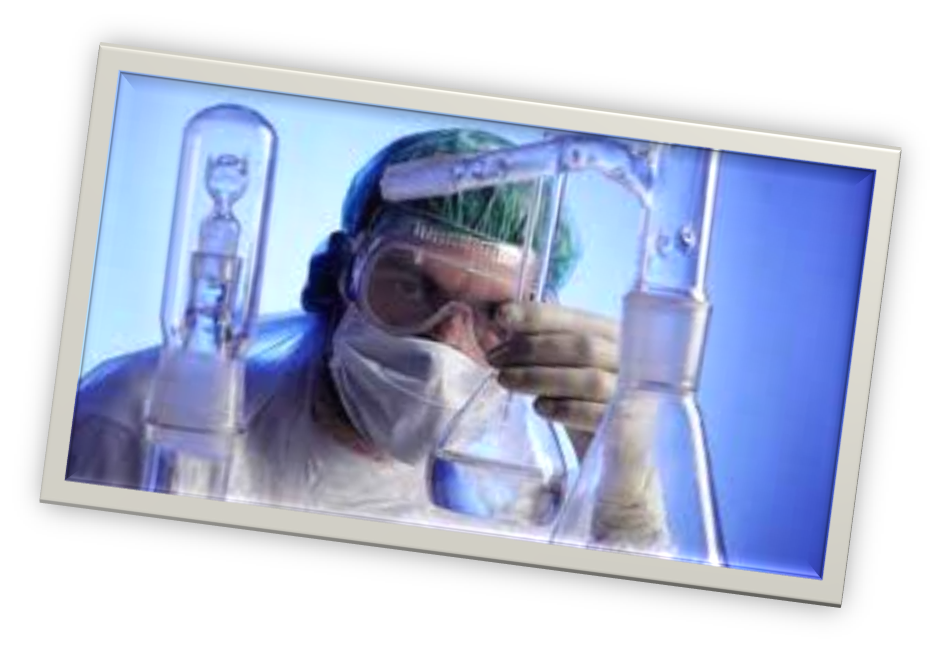 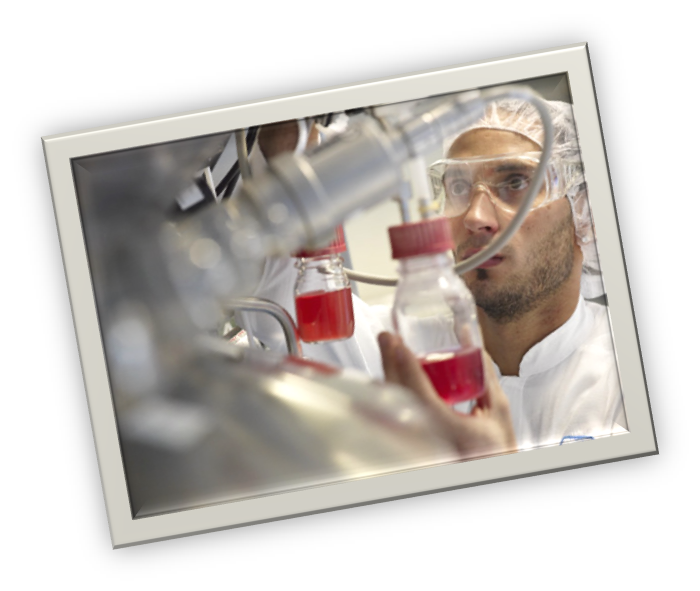 Методи біотехнології
Хромосомна інженерія
Хромосомна інженерія -- сукупність методик, що дозволяють здійснювати маніпуляції з хромосомами. Одна група методів заснована на введенні в генотип організму пари чужих гомологічних хромосом, контролюючих розвиток потрібних ознак (доповнені лінії), або заміщенні однієї пари гомологічних хромосом на іншу (заміщені лінії). В отриманих таким чином заміщених і доповнених лініях збираються ознаки, що наближають організм до «ідеального сорту ».
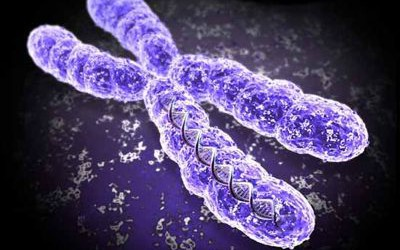 Генна інженерія
Генна інженерія - це метод біотехнології, який займається дослідженнями з перебудови генотипів.
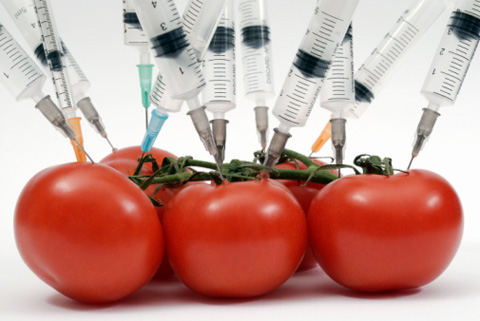 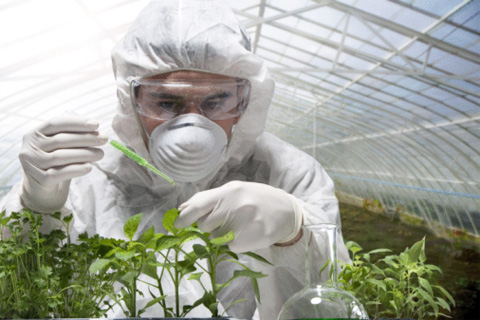 ГМО
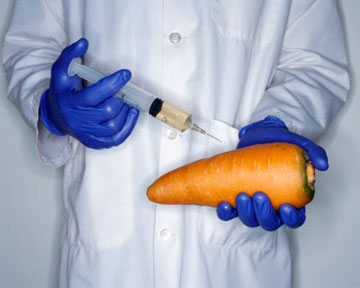 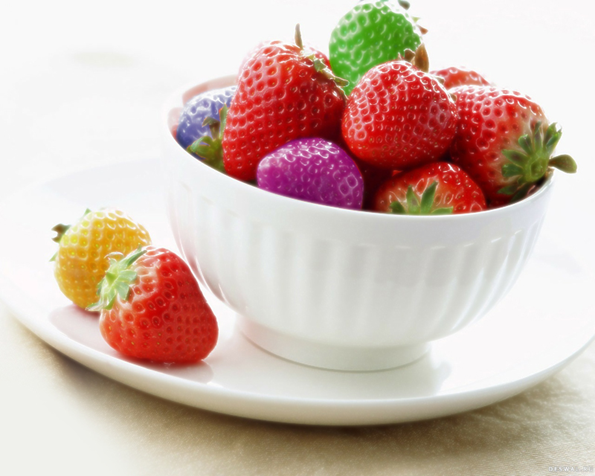 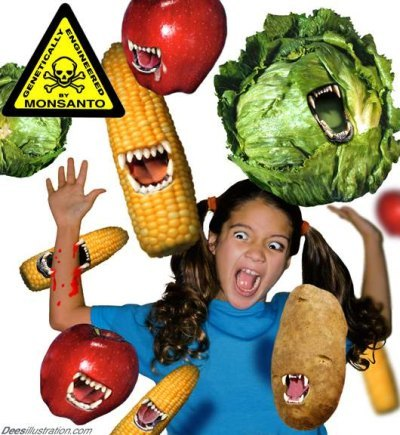 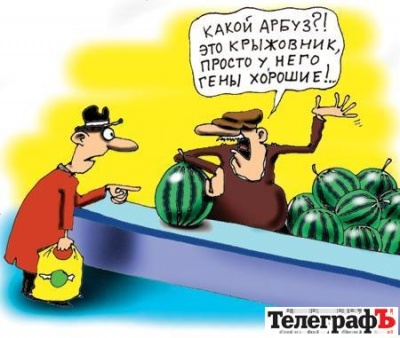 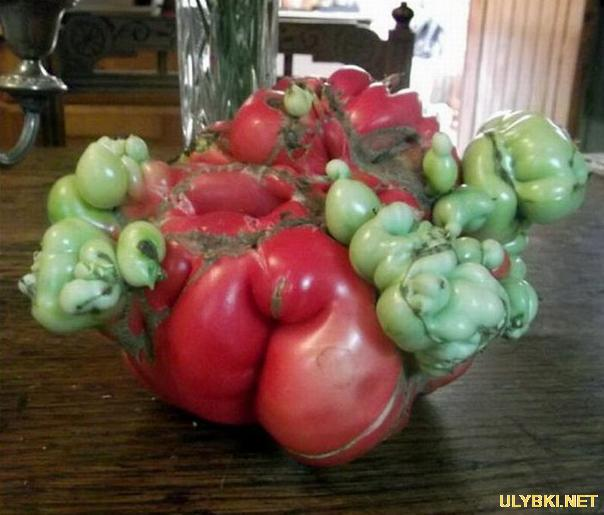 коти, які світяться у темряві
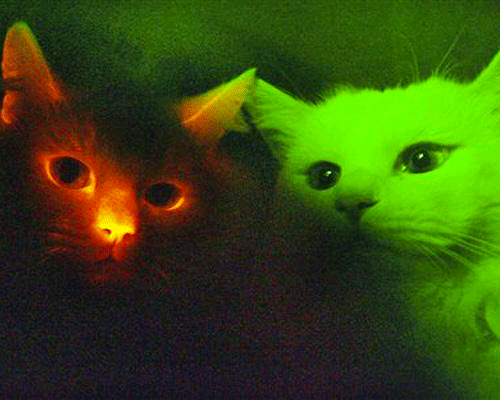 екосвиня
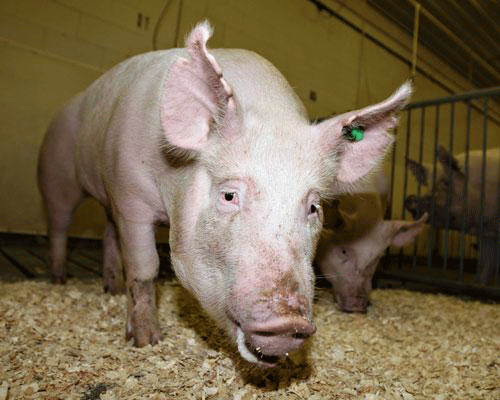 отруйна капуста
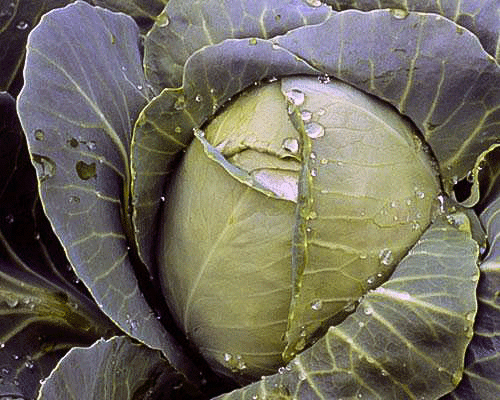 кози, які плетуть павутиння
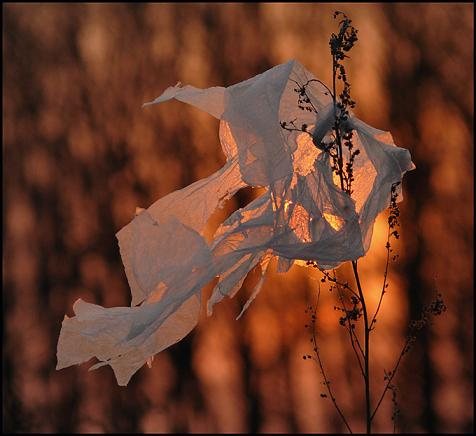 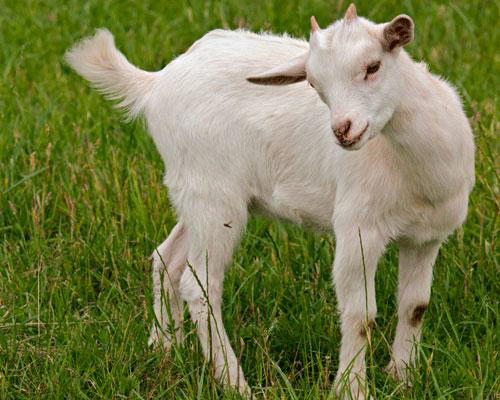 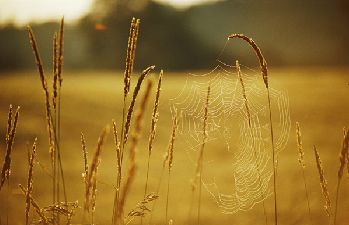 лосось, що швидко росте
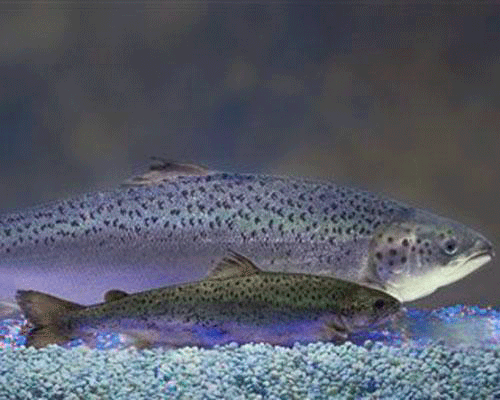 помідор «Флавр Савр»
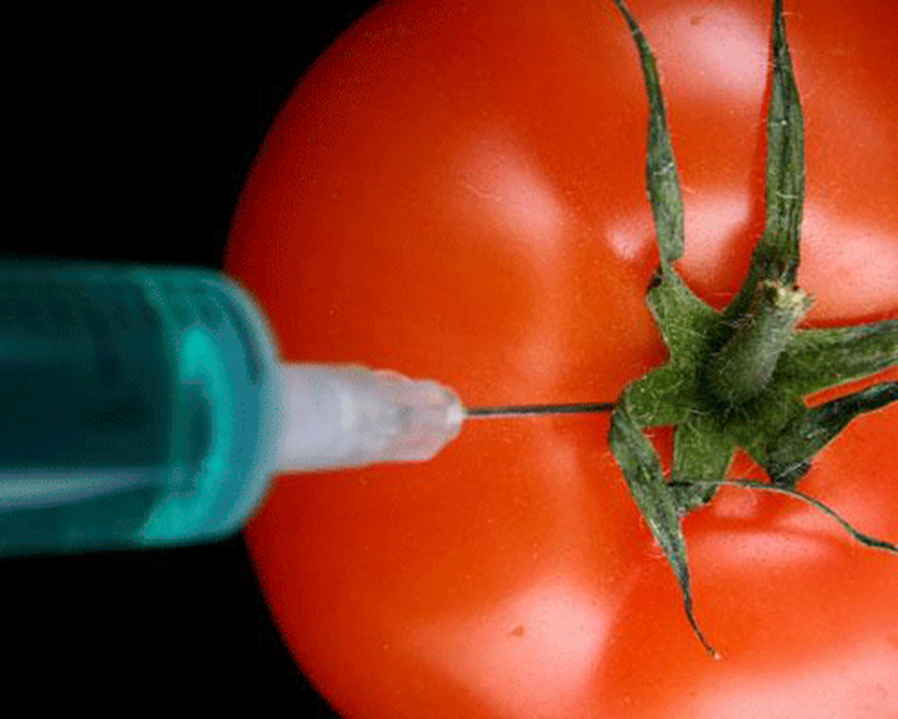 бананова вакцина
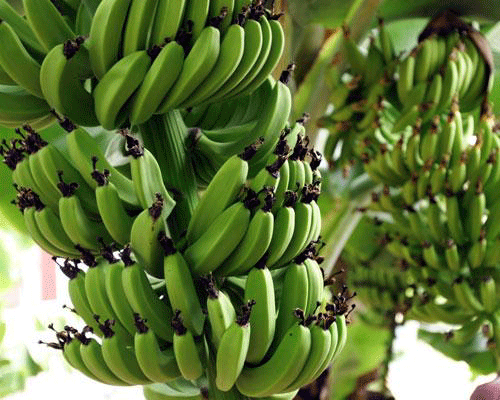 корови, які випускають менше газів
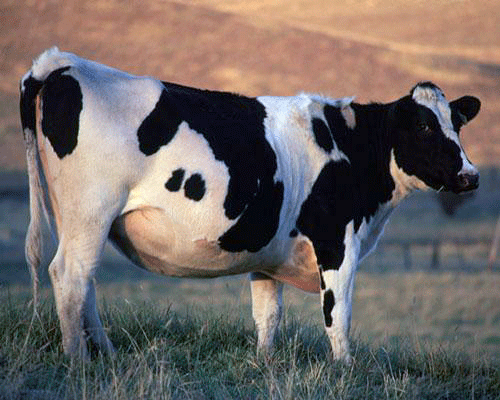 генетично модифіковані дерева та трави
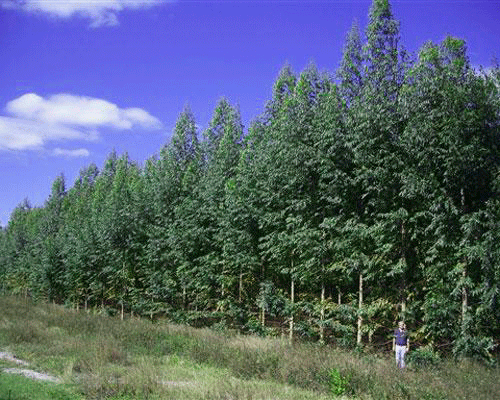 У застосуванні до людини генна інженерія могла б застосовуватися для лікування спадкових хвороб. Однак, технічно, є істотна різниця між лікуванням самого пацієнта і зміною генома його нащадків.
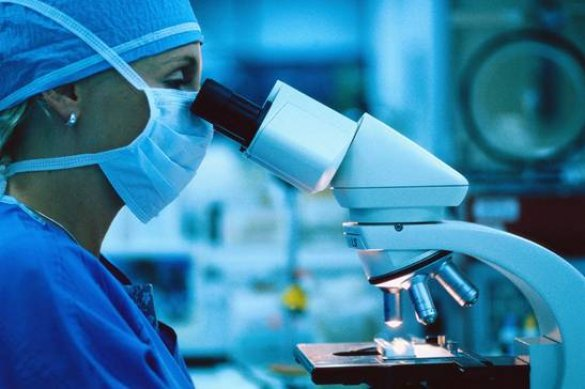 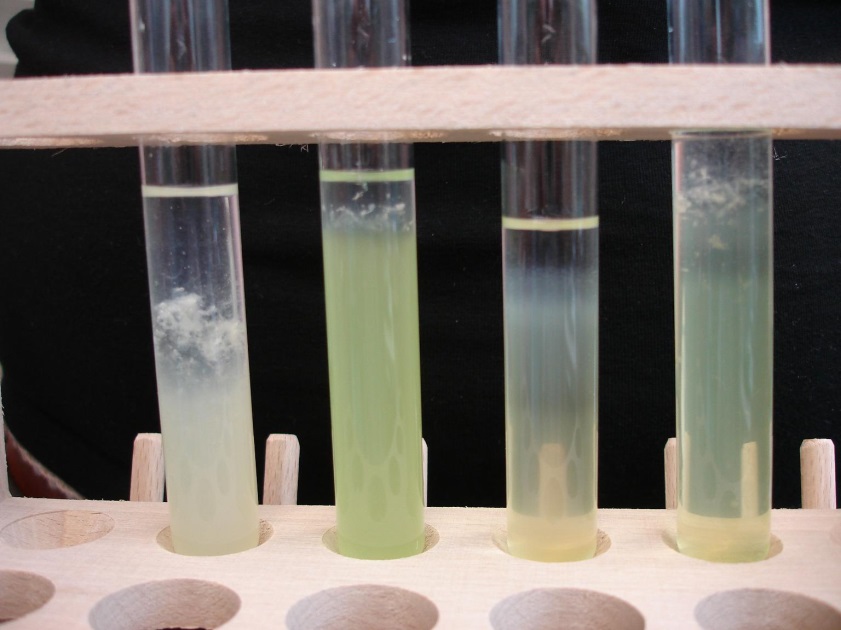 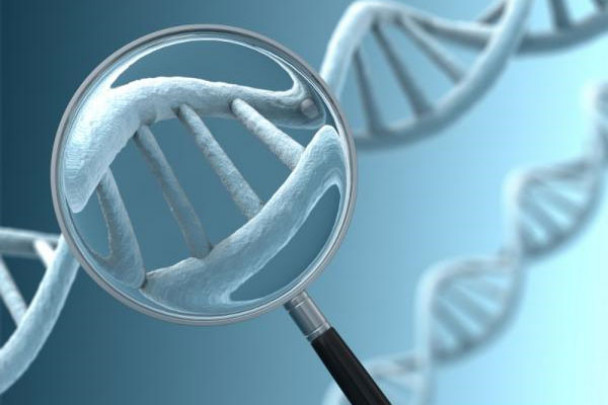 Клонування  - поява природним шляхом або отримання декількох генетично ідентичних організмів шляхом безстатевого (у тому числі вегетативного) розмноження. Термін "клонування" в тому ж сенсі нерідко застосовують і по відношенню до клітин багатоклітинних організмів.
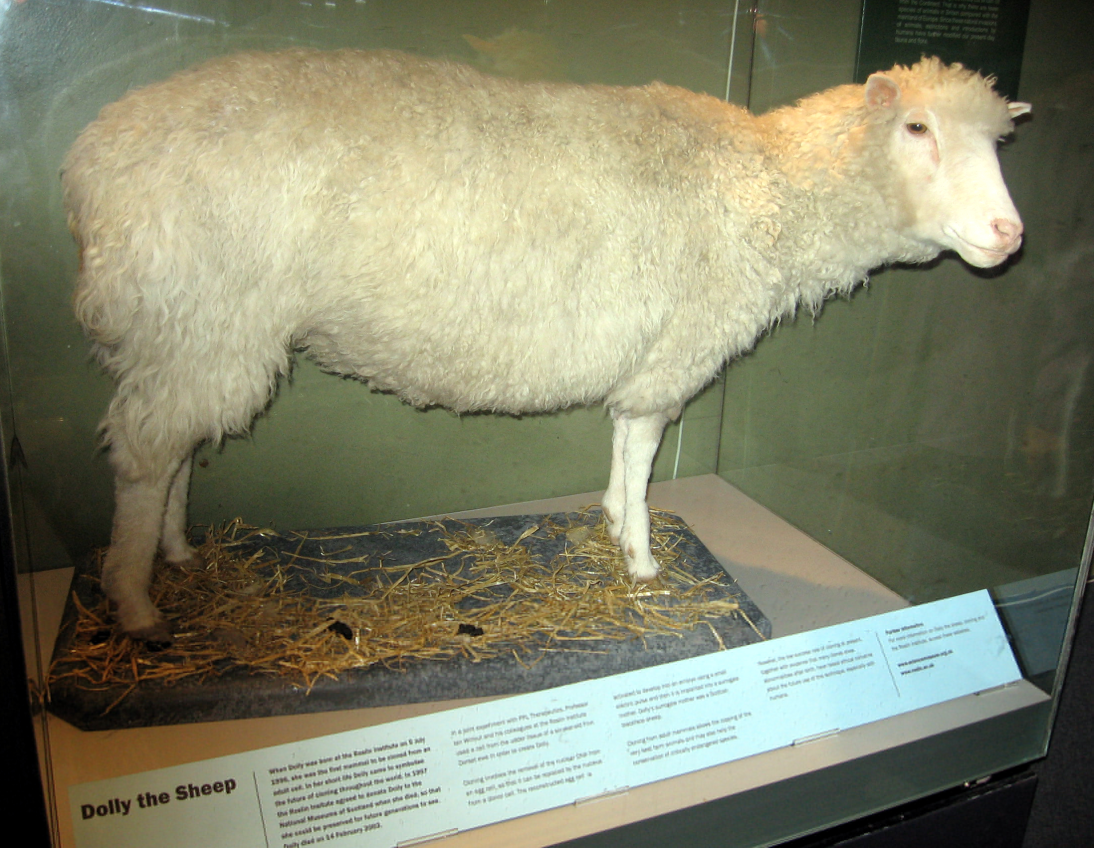 Доллі - самка вівці, перше ссавець, успішно клоноване з клітини іншої дорослої особини.
Клонування амфібій (Дж. Гердон)
Перші успішні досліди з клонування тварин були проведені в 1960-і роки англійським ембріологом Дж. Гердон в експериментах на шпорцевой жабі. У цих перших дослідах для пересадки використовувалися ядра клітин кишечника пуголовків. Вони були піддані критиці, оскільки в кишечнику пуголовків могли зберегтися первинні статеві клітини.
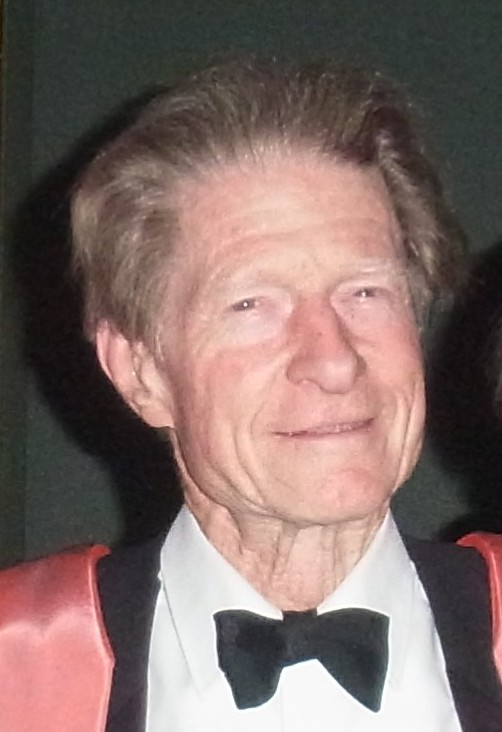 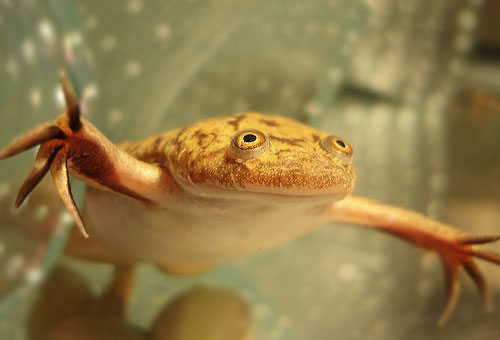 Клітинна інженерія
Клітинна інженерія — створення кліток нового типу на основі їх гібридизації, реконструкції і культивування.
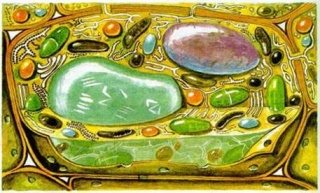 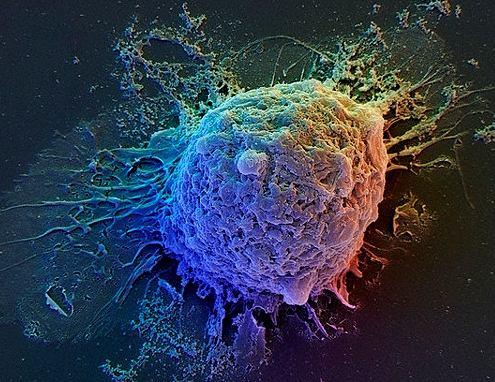 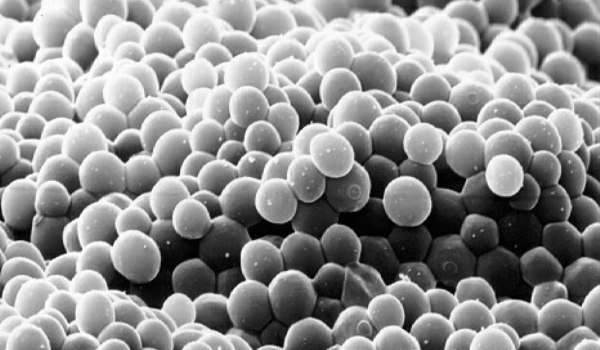 Гібридизація соматичних кліток
У основі методу лежить злиття кліток, внаслідок чого утворяться гетерокаріони, що містять ядра обох батьківських типів.
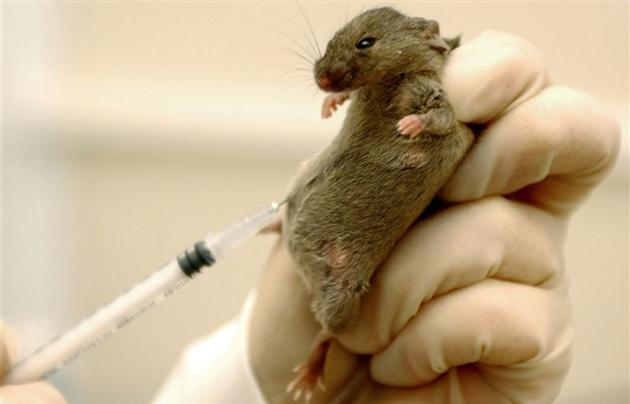 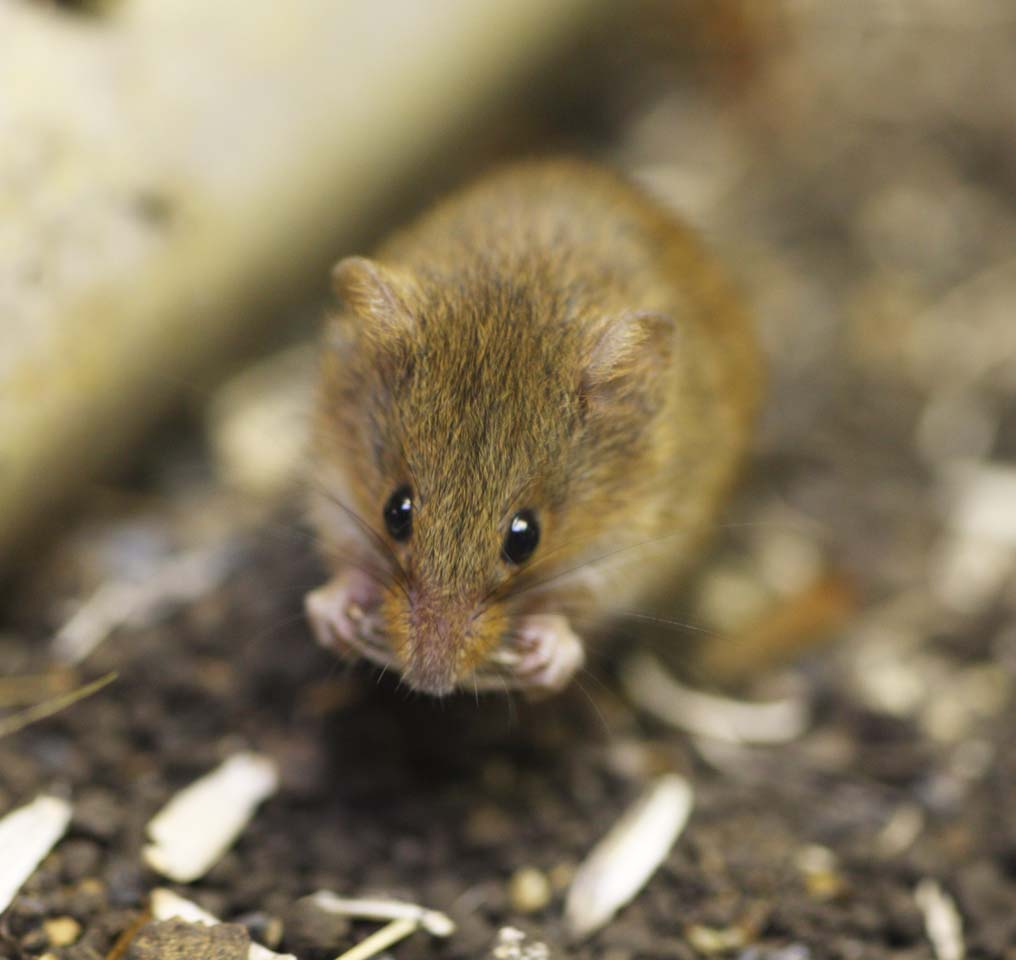 Культивування клітин
Культивування клітин - це метод збереження життєздатності клітин поза організмом в штучно створених умовах.
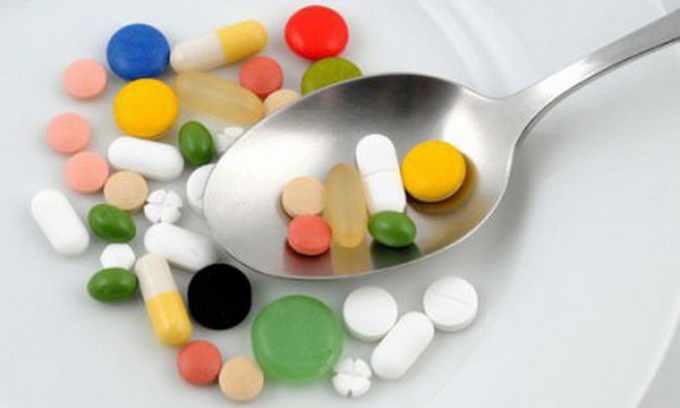 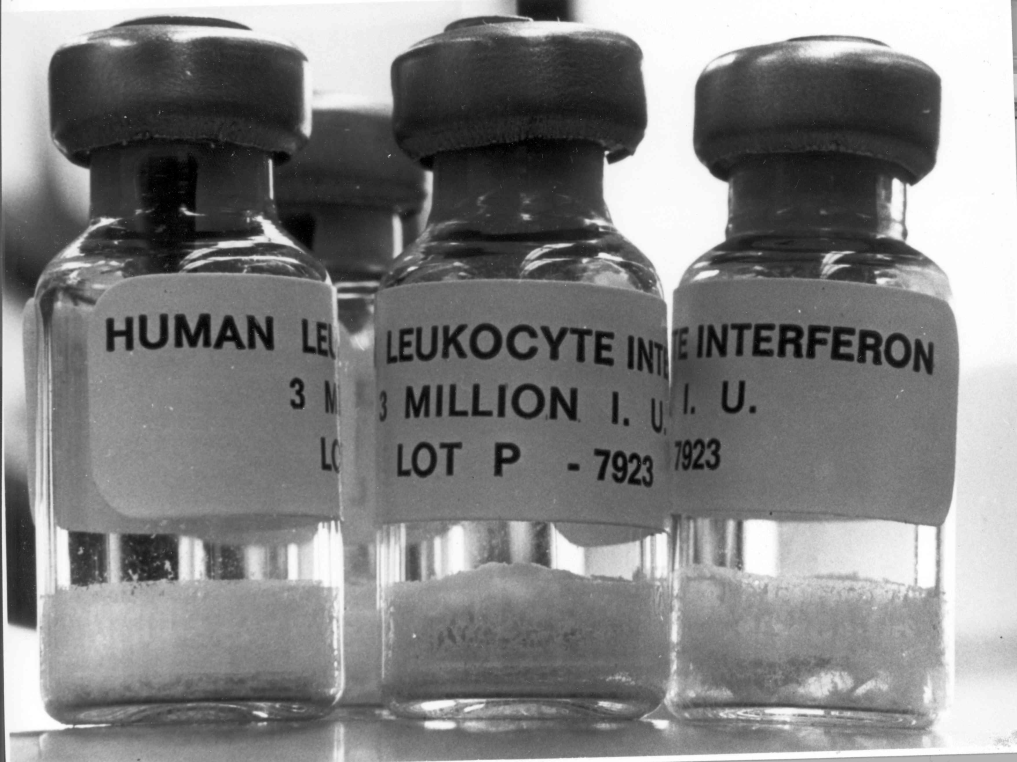